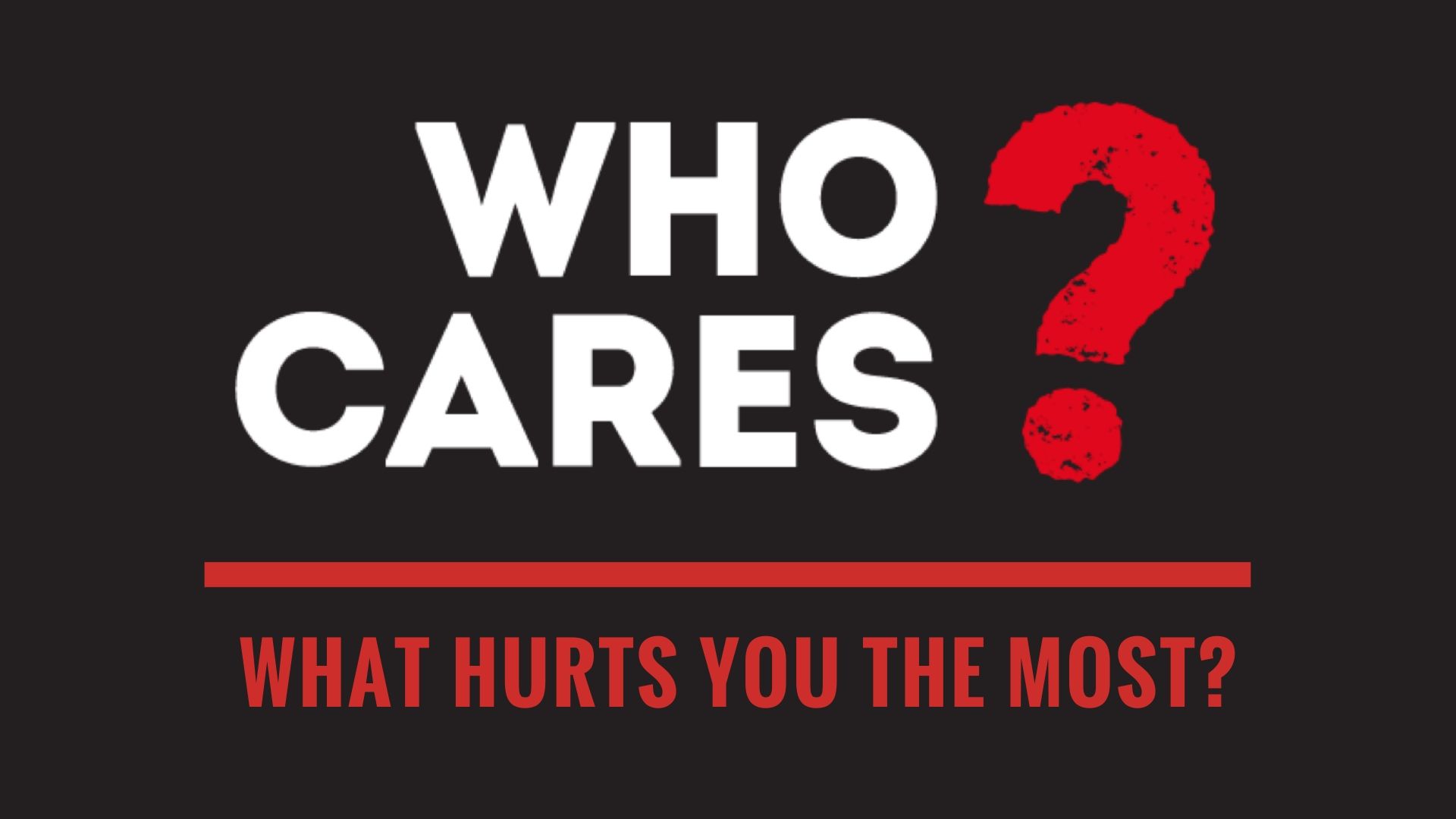 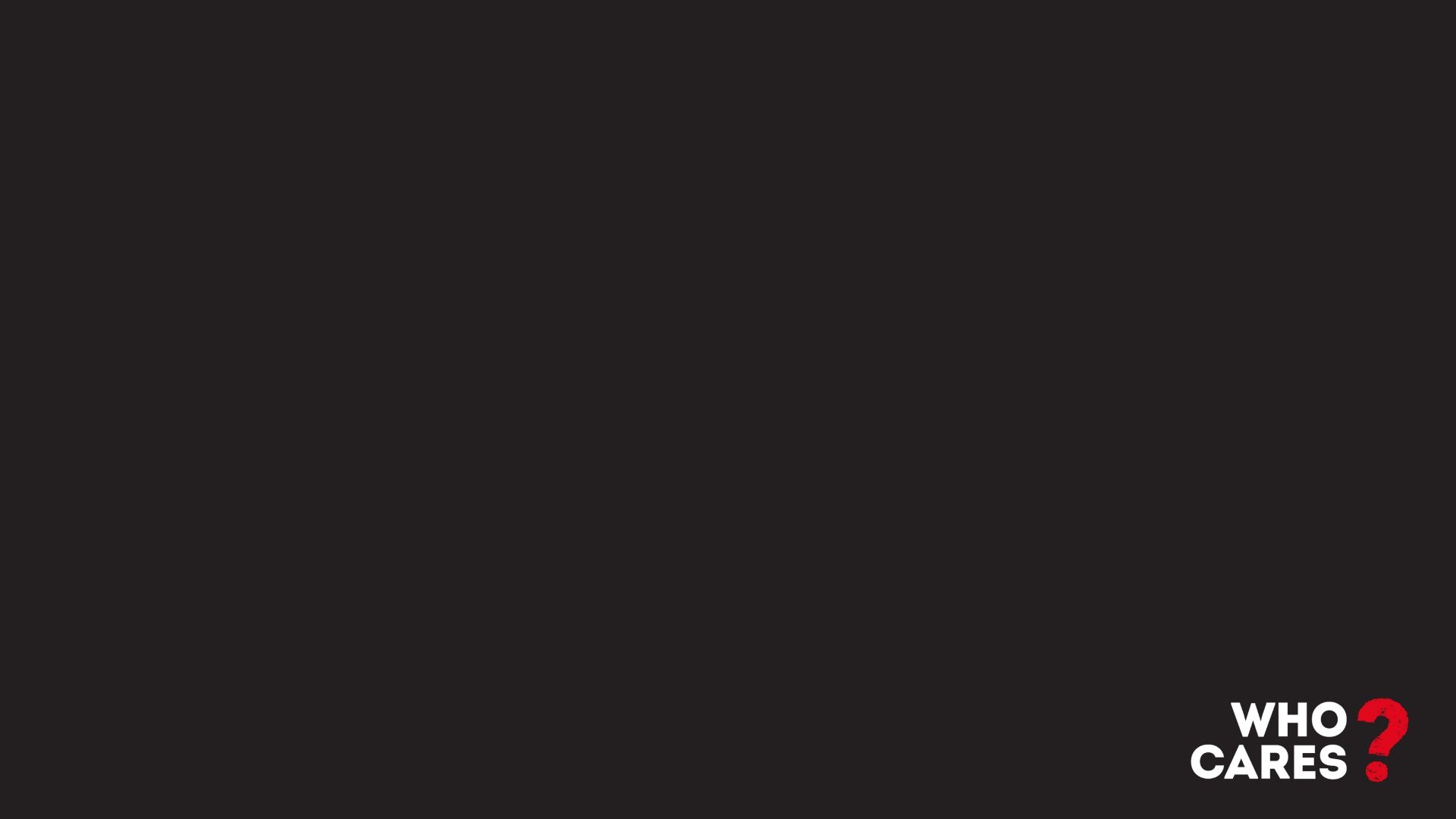 “IF THERE’S A GOD OF LOVE,WHY IS THERE SO MUCH SUFFERING?”
Gen 1  •  Gen 3  •  2 Cor 1.3-4
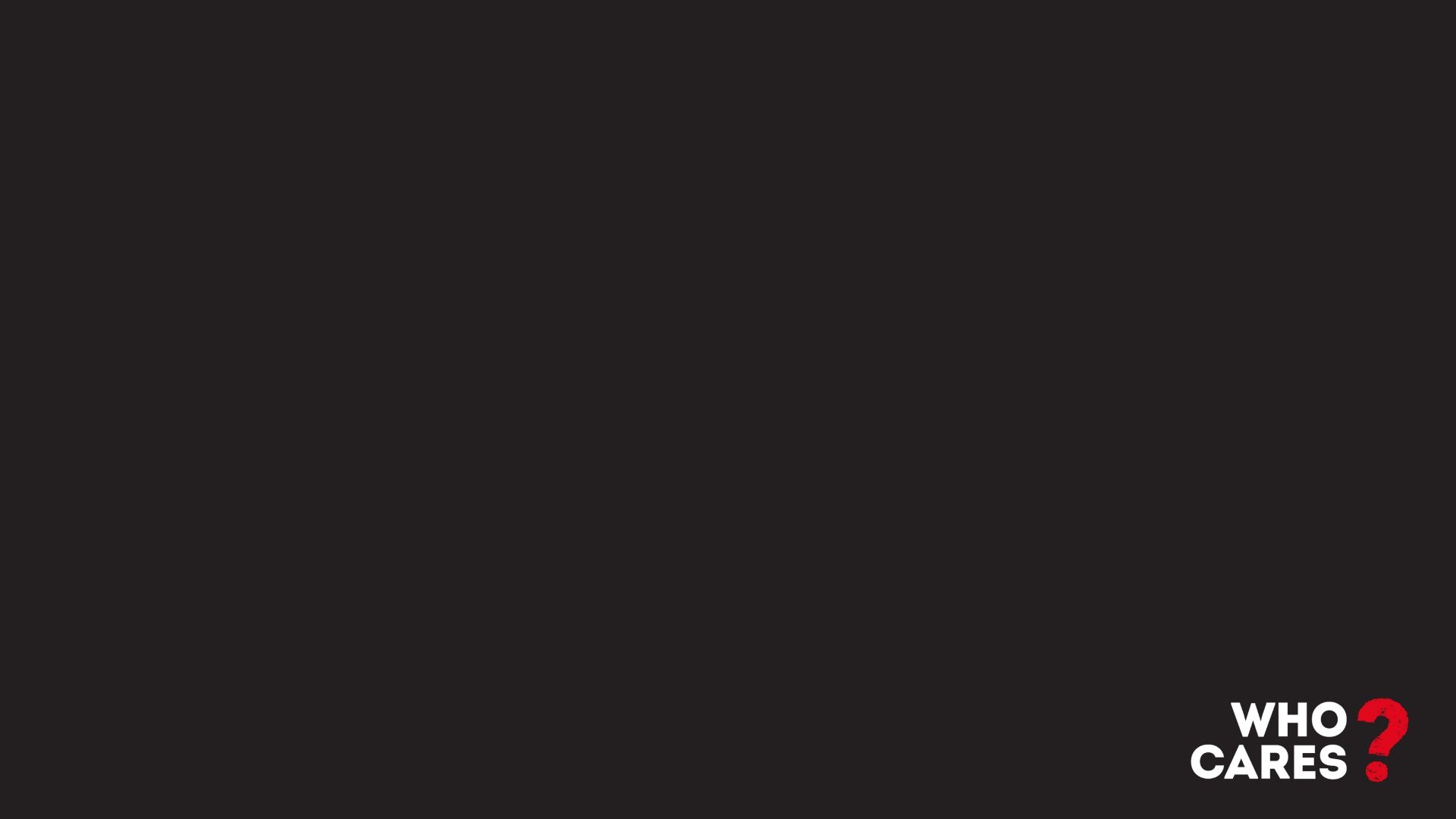 “IF THERE’S A GOD OF LOVE,WHY IS THERE SO MUCH SUFFERING?”
Gen 1  •  Gen 3  •  2 Cor 1.3-4

COMPASSION
 	Why do we care?
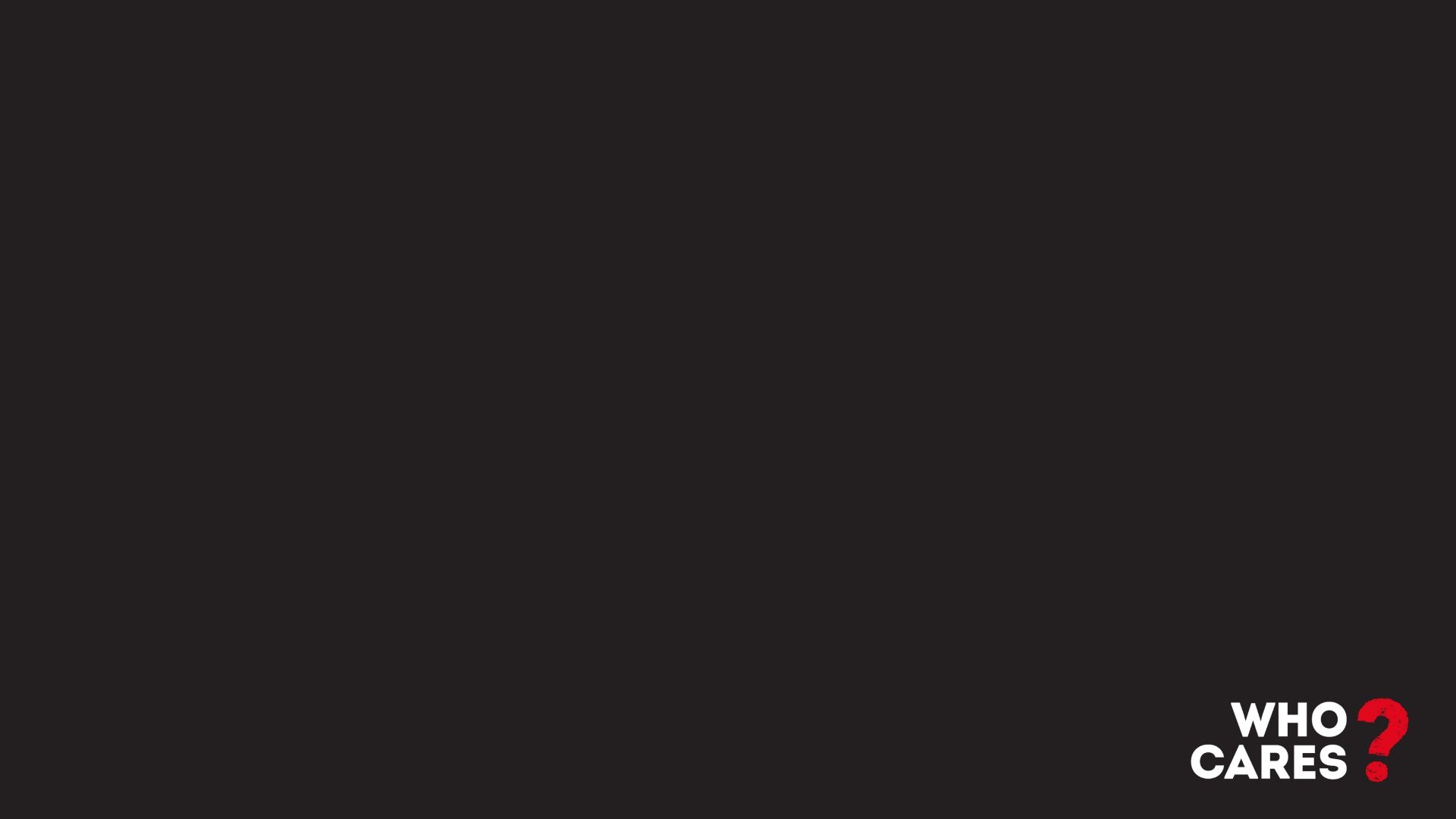 “IF THERE’S A GOD OF LOVE,WHY IS THERE SO MUCH SUFFERING?”
Gen 1  •  Gen 3  •  2 Cor 1.3-4

COMPASSION
 	Why do we care?

SUFFERING
 	Why does it happen?
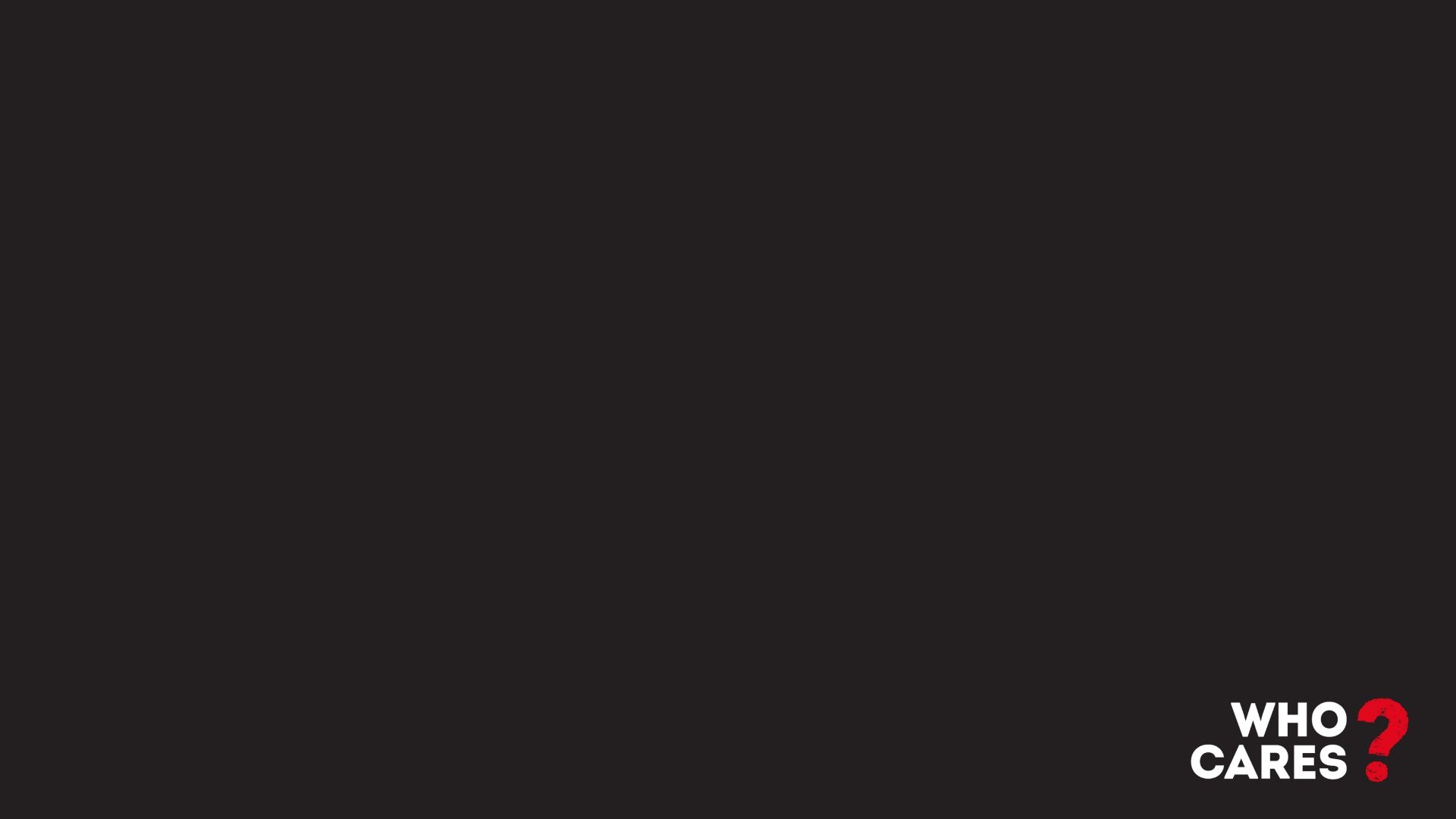 COMPASSION
 	Why do we care?

SUFFERING
 	Why does it happen?

HOPE
 	Where do we find it?
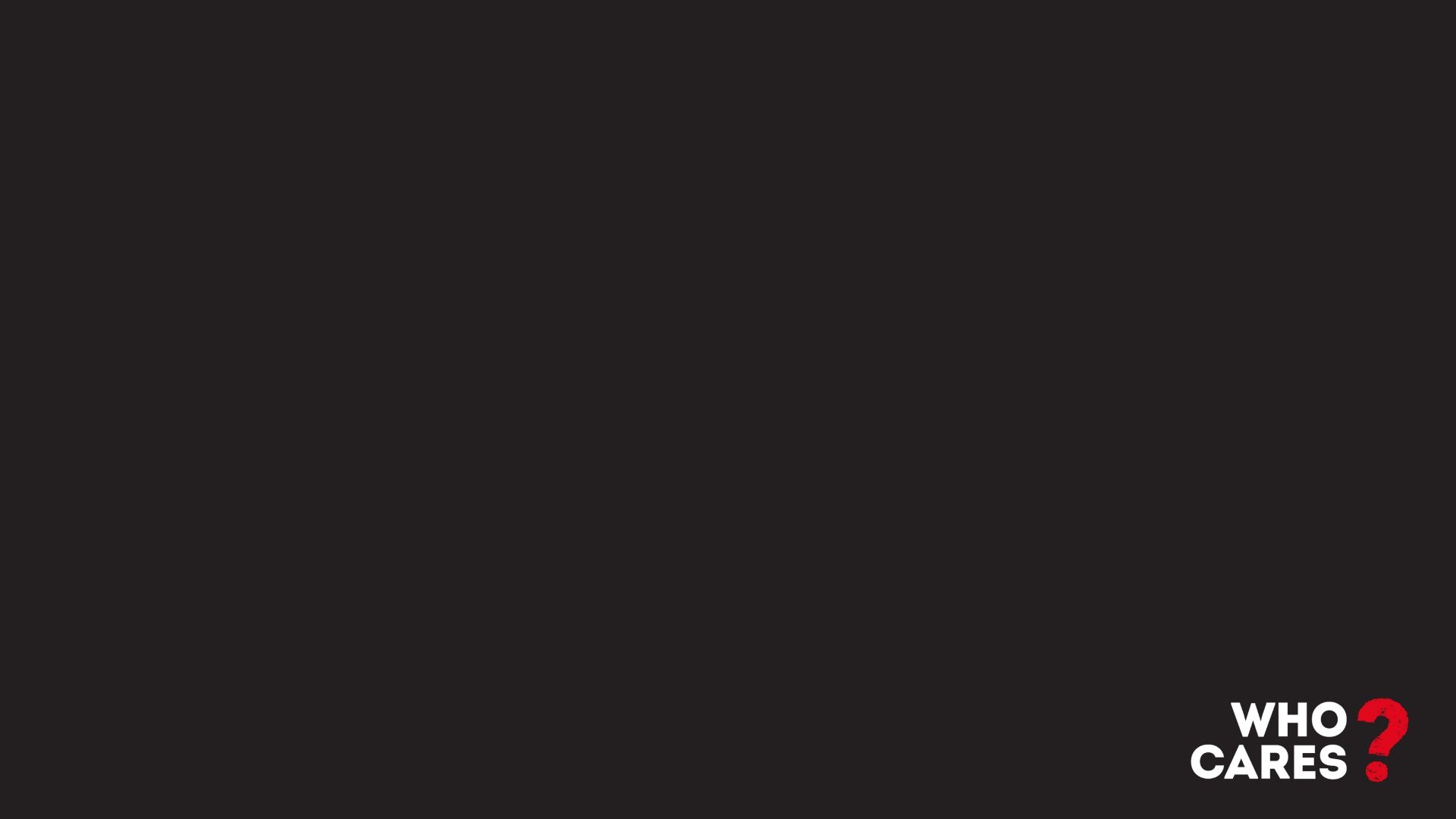 “IF THERE’S A GOD OF LOVE,WHY IS THERE SO MUCH SUFFERING?”
Gen 1  •  Gen 3  •  2 Cor 1.3-4
COMPASSION
 Why do we care?
SUFFERING
 Why does it happen?
HOPE
 Where do we find it?